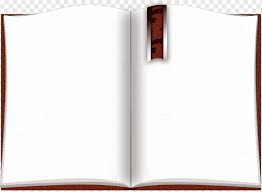 The International Criminal Court made significant progress in its activities during the reporting period despite practical challenges caused by the coronavirus disease (COVID-19) pandemic. Among notable developments, one accused was convicted and sentenced; two first-instance judgments were confirmed on appeal .
l; one trial commenced and the presentation of evidence in another trial continued; charges were confirmed against two accused; two suspects were transferred to the Court; one new investigation was opened; the Prosecutor received one new referral; and four preliminary examinations were concluded. The Court underwent a major change of leadership with the election of six new judges, a new President and a new Prosecutor.
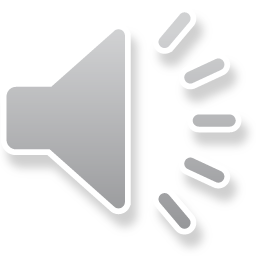